Prawo ochrony środowiska
Zagadnienia wprowadzające
Ochrona środowiska – nauka interdyscyplinarna
Ochrona Środowiska jako nauka o środowisku (ang. environmental science), rozwijająca się intensywnie od lat 70. XX wieku w krajach zachodnioeuropejskich, została zdefiniowana jako „interdyscyplinarna dziedzina nauki pokrywające pole związków człowieka ze środowiskiem przyrodniczym, potencjalnych i rzeczywistych problemów wynikających z tych związków, ukierunkowana na poszukiwanie rozwiązań i zapobieganie tym problemom” (Udo de Haes 1984)
Cel badań – praktyczny.
Interdyscyplinarność badań związanych z ochroną środowiska oznacza dobór metod wykorzystywanych przez różne dyscypliny nauk przyrodniczych, społeczno-ekonomicznych i prawnych wynikający z potrzeby rozwiązania konkretnych problemów (Lonc 1993)
Praktyczne zadania ochrony środowiska
redukcja zanieczyszczeń środowiska do poziomu zapewniającego jego naturalną regenerację´ – oznacza to odpowiednie oczyszczanie gazów, spalin i ścieków, zmniejszenie ilości odpadów (przez ich wtórne wykorzystanie lub kompostowanie), ograniczanie hałasu, itp. 
 redukcja zużycia nieodnawialnych surowców oraz materiałów i komponentów, recykling odpadów, odpowiednie przystosowanie produktów do ponownego wprowadzania do obiegu ekologicznego już w momencie ich projektowania i planowania procesów technologicznych, 
 utrzymywanie niezabudowanych krajobrazów (ograniczanie terenów rozbudowywanych osiedli, sieci komunikacyjnych, itp.), 
 zmniejszenie szkodliwych obciążeń wody, ziemi i żywności poprzez rozwój alternatywnych metod zwalczania szkodników oraz ograniczenie wykorzystania środków chemicznych w rolnictw
Ochrona środowiska- źródła prawa
Konstytucja
Umowy międzynarodowe (istotne z punktu widzenia ochrony środowiska/regionów jako całości)
Akty prawa europejskiego
Ustawy- ustawa ramowa (część ogólna prawa ochrony środowiska, w tym definicje) oraz regulacje sektorowe. Lex specjalis derogat legi generali
Rozporządzenia wykonawcze do ww. ustaw
Akty prawa miejscowego- uwzględniające w swej treści konieczność ochrony środowiska- stanowione przez organy stanowiące i kontrolne JST (wyjątkowo wykonawcze i wojewodowie) np. uchwała w sprawie czystości i porządku w gminie
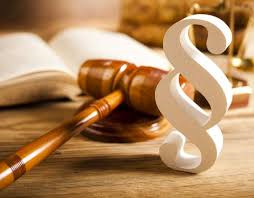 konstytucyjne podstawy ochrony środowiska
art. 5 Konstytucji: Rzeczpospolita Polska ..., strzeże dziedzictwa narodowego oraz zapewnia ochronę środowiska, kierując się zasadą zrównoważonego rozwoju.
art. 68 ust. 4 Konstytucji: Władze publiczne są obowiązane do zwalczania chorób epidemicznych i zapobiegania negatywnym dla zdrowia skutkom degradacji środowiska. 
Art. 74 Konstytucji: 
Władze publiczne prowadzą politykę zapewniającą bezpieczeństwo ekologiczne współczesnemu i przyszłym pokoleniom. 
Ochrona środowiska jest obowiązkiem władz publicznych. 
Każdy ma prawo do informacji o stanie i ochronie środowiska. 
Władze publiczne wspierają działania obywateli na rzecz ochrony i poprawy stanu środowiska.”
Konstytucyjne podstawy ochrony środowiska
Art. 31 ust. 3 Konstytucji: Ograniczenia w zakresie korzystania z konstytucyjnych wolności i praw mogą być ustanawiane tylko w ustawie i tylko wtedy, gdy są konieczne w demokratycznym państwie dla jego bezpieczeństwa lub porządku publicznego, bądź dla ochrony środowiska, zdrowia i moralności publicznej, albo wolności i praw innych osób. Ograniczenia te nie mogą naruszać istoty wolności i praw.
art .86 Konstytucji: „Każdy jest obowiązany do dbałości o stan środowiska i ponosi odpowiedzialność za spowodowane przez siebie jego pogorszenie. Zasady tej odpowiedzialności określa ustawa.”
Prawo ochrony środowiska
Ujęcie szerokie – system aktów prawnych, których przedmiotem ochrony jest środowisko
Ujęcie wąski- ustawa z dnia 27 kwietnia 2001 r. Prawo ochrony środowiska

Definicja poś w ujęciu szerokim- część składowa praw administracyjnego obejmujący/ normy prawa administracyjnego regulujące zasady ochrony elementów środowiska, korzystania z zasobów środowiska, w tym wprowadzania do środowiska substancji lub energii oraz obowiązki organów administracji publicznej i podmiotów korzystających ze środowiska, jak również sankcje za ich nieprzestrzeganie.
System polskich aktów prawnych mających na celu ochronę środowiska:
Ustawa ramowa : ustawa z dnia 27 kwietnia 2001 r. Prawo ochrony środowiska
Ustawy sektorowe m.in.:
ustawa z dnia 13 kwietnia 2007 r. o zapobieganiu szkodom w środowisku i ich naprawie
ustawa z dnia 3 października 2008 r.  o udostępnianiu informacji o środowisku i jego ochronie, udziale społeczeństwa w ochronie środowiska oraz o ocenach oddziaływania na środowisko
ustawa z dnia 12 czerwca 2015 r. o systemie handlu uprawnieniami do emisji gazów cieplarnianych
ustawa z dnia 17 lipca 2009 r. o systemie zarządzania emisjami gazów cieplarnianych i innych substancji
ustawa z dnia 20 lipca 2017 r. Prawo wodne
ustawa z dnia 24 kwietnia 2009 r. o bateriach i akumulatorach
ustawa z dnia 16 kwietnia 2004 r. o ochronie przyrody
ustawa z dnia 14 grudnia 2012 r. o odpadach
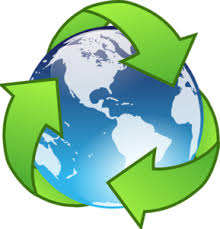 Ustawa ramowa określa w szczególności:
1) zasady ustalania: 
warunków ochrony zasobów środowiska, 
warunków wprowadzania substancji lub energii do środowiska, 
kosztów korzystania ze środowiska, 
2) obowiązki organów administracji, 
3) odpowiedzialność i sankcje.
Budowa ustawy
1) Przepisy ogólne –zawiera definicje i zasady ogólne oraz przepisy dotyczące polityki ekologicznej, programów ochrony środowiska, informacji o środowisku, ochrony środowiska w zagospodarowaniu przestrzennym i przy realizacji inwestycji, edukacji ekologicznej, badań z zakresu ochrony środowiska oraz reklamy;
2) Ochrona zasobów środowiska –określa zasady i w stosunku do niektórych elementów środowiska środki ochrony powietrza, wód, powierzchni ziemi, przed hałasem, przed polami elektromagnetycznymi, kopalin, zwierząt i roślin oraz ograniczenia sposobu korzystania z nieruchomości w związku z ochroną środowiska;
3) Przeciwdziałanie zanieczyszczeniom –zawiera przepisy dotyczące instalacji, urządzeń, substancji, produktów, dróg, linii kolejowych, linii tramwajowych, lotnisk, portów, pozwoleń na wprowadzanie do środowiska substancji lub energii, Krajowego Rejestru Uwalniania i Transferu Zanieczyszczeń oraz przeglądów ekologicznych;
4) Poważne awarie –określający instrumenty prawne służące przeciwdziałaniu poważnym awariom przemysłowym;
5) Środki finansowo-prawne –obejmujący opłaty za korzystanie ze środowiska, administracyjne kary pieniężne oraz problematykę odraczania, zmniejszania i  umarzania podwyższonej opłaty za korzystanie ze środowiska oraz administracyjnych kar pieniężnych;
6) Odpowiedzialność w ochronie środowiska –dotyczący odpowiedzialności cywilnej, karnej oraz administracyjnej;
7) Organy administracji oraz instytucje ochrony środowiska –określający organy administracji do spraw ochrony środowiska oraz instytucje ochrony środowiska, w tym Państwową Radę Ochrony Środowiska oraz fundusze ochrony środowiska i gospodarki wodnej;
8) Przepis końcowy
SOZOLOGIA
Sozologia- jest to nauka, zajmująca się w sposób kompleksowy i systemowy ochroną środowiska, badaniem przyczyn i następstw degradacji przyrody oraz poszukiwaniu sposobów minimalizacji lub całkowitego wykluczenia negatywnych skutków działalności człowieka, oddziałującego na środowisko naturalne. 
Często niesłusznie mylona z terminem ekologia.
Sozologia bada związki chorób cywilizacyjnych i zanieczyszczenia środowiska naturalnego, zajmuje się zagadnieniami dotyczącymi deficytu zasobów wodnych, zanieczyszczenia powietrza, gleb, wody. 
Skupia się nie tylko na poszukiwaniu rozwiązań teoretycznych, ale stawia sobie za główny cel wprowadzanie praktycznych metod i zastosowań mających wpływać na minimalizację negatywnego wpływu działalności człowieka na przyrodę. 
Sozologia będąc nauką, której głównym celem jest zapobieganie skutkom niszczącej działalności gospodarczej i społecznej człowieka ściśle wiąże się z ideą zrównoważonego rozwoju.
EKOLOGIA
Termin ekologia (Ökologie) po raz pierwszy został użyty przez Ernesta Haeckla (1834–1919)
To nauka zajmująca się badaniem zależności pomiędzy organizmami, a środowiskiem oraz wzajemnych przystosowań i współzależności pomiędzy samymi organizmami. 
Można wyróżnić dwa składniki środowiska danego osobnika: środowisko abiotyczne (na które składają się czynniki takie jak temperatura, wilgotność, prędkość wiatru czy kwasowość podłoża), oraz środowisko biotyczne, na które składają się oddziaływania ze wszystkimi innymi osobnikami (w tym oddziaływania o charakterze konkurencji, drapieżnictwa, pasożytnictwa czy kooperacji). 
Obecnie terminy "ekologia" i "ekologiczny" są bardzo popularne, choć w większości przypadków mają sens bardzo ogólny i niesprecyzowany, odnoszący się głównie do sozologii, czyli nauki o ochronie środowiska. 
W potocznym języku ekologia to również to, co jest zgodne z naturą, zdrowe i bezpieczne tak dla człowieka jak i dla przyrody. I wreszcie ekologie rozumie się jako styl i sposób myślenia i działania.
ŚRODOWISKO
Środowisko ma podstawowe znaczenie dla funkcjonowania i rozwoju ludzi oraz zwierząt i mikroorganizmów.
Środowisko człowieka (środowisko życia człowieka– human environment) dwa jego elementy :
• ogół czynników materialnych oddziaływających wzajemnie i na człowieka jako gatunek, członka pewnych zbiorowości i indywidualną jednostkę wraz z tymi oddziaływaniami,
• ludzi jako elementy tego środowiska oddziaływające na inne jego czynniki i na siebie wzajemnie, wraz z tymi oddziaływaniami
Środowisko biologiczne to „ogół czynników ekologicznych, zarówno abiotycznych, jak i biotycznych, mających bezpośrednie znaczenie dla życia i rozwoju organizmów danego gatunku lub jego populacji. Czynniki środowiska wpływają wzajemnie na siebie, a współdziałając, tworzą, zespoły warunków środowiskowych (klimatycznych, glebowych i in.), w jakich bytuje dany organizm /populacja.
Środowisko geograficzne ujmowane jest definicyjnie jako „otoczenie fizyczne i biotyczne, w którym żyje społeczeństwo ludzkie”. Środowisko geograficzne w tym ujęciu to naturalna i przekształcona przyroda oraz elementy antropogeniczne – całe tzw. środowisko urbanizacyjne, czyli wszelkiego rodzaju budynki, budowle, sieć komunikacyjna, infrastruktura techniczna itp.
Środowisko społeczne - „ogół warunków i zespół czynników rzeczowych i osobowych, powstających w wyniku społecznego współżycia i współistnienia ludzi, odgrywający decydującą rolę w kształtowaniu się osobowości społecznej człowieka i wyznaczający jego zachowanie się, a zwłaszcza przyjmowane role społeczne i postawy”.
 Wspomniane czynniki to:
główne reguły zachowania się, przyjęte normy i hierarchie wartości moralnych, etycznych,
estetycznych, wpływy i systemy wychowawcze. Warunki to warunki społeczno-ekonomiczne, polityczne, narodowościowe, stopień zaspokajania potrzeb życiowych,
typy więzi społecznych.
Środowisko - art. 3 pkt 39 ustawy z dnia 27 kwietnia 2001 r. – Prawo ochrony środowiska
Środowiskiem, które zostało objęte ochroną na gruncie ustawy zgodnie z art. 3 pkt 39 to „ogół elementów przyrodniczych, w tym także przekształconych w wyniku działalności człowieka, a w szczególności powierzchnię ziemi, kopaliny, wody, powietrze, krajobraz, klimat oraz pozostałe elementy różnorodności biologicznej, a także wzajemne oddziaływania pomiędzy tymi elementami”. 
Ustawa przykładowo wylicza elementy środowiska: powierzchnia ziemi, kopaliny, powietrze, wody, elementy różnorodności biologicznej, także krajobraz i klimat. Katalog pozostaje otwarty.
Podobną definicję środowiska zawierała poprzednia ustawa ogólna, czyli ustawa z dnia 31 stycznia 1980 r. o ochronie i kształtowaniu środowiska (tekst jedn.: Dz. U. z 1994 r. Nr 49, poz. 196 z późn. zm.).
Ochrona środowiska art. 3 pkt 13 ustawy p.o.ś.
Ochrona środowiska to podjęcie lub zaniechanie działań umożliwiające zachowanie lub przywracanie równowagi przyrodniczej. Ochrona ta powinna polegać w szczególności na:
racjonalnym kształtowaniu środowiska i gospodarowaniu jego zasobami zgodnie z zasadą zrównoważonego rozwoju,
przeciwdziałaniu zanieczyszczeniom,
przywracaniu elementów przyrodniczych do stanu właściwego.
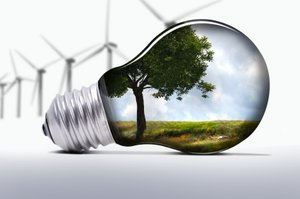 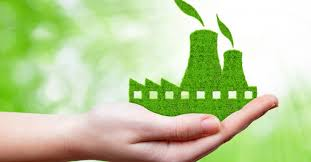 Równowaga przyrodnicza i racjonalne kształtowanie środowiska
równowaga przyrodnicza - to stan, w którym na określonym obszarze istnieje równowaga we wzajemnym oddziaływaniu: człowieka, składników przyrody żywej i układu warunków siedliskowych tworzonych przez składniki przyrody nieożywionej
 działania konserwacyjne
 działania restytucyjne  - przywracanie stanu środowiska do właściwego/zgodnego z prawem/stanu uprzedniego
Kształtowanie, a więc zmiany środowiska winna być zgodna z zasadami zrównoważonego rozwoju.
Działalność człowieka- zmiany w środowisku
Człowiek, żyjąc w środowisku, wprowadza w nim zmiany, wykorzystuje i przekształca jego elementy. Stosunkowo niedawno zauważono, że jednostronny rozwój przemysłu i urbanizacja są czynnikami, które z jednej strony służą człowiekowi, z drugiej przynoszą straty poprzez degradację środowiska, coraz wyraźniej widoczną zwłaszcza w dłuższych odcinkach czasu. 
Zagrożenia środowiska i ich potencjalne skutki są obecnie już dość dobrze rozpoznane, przede wszystkim w ich bezpośrednim oddziaływaniu.
 Nie w pełni rozpoznano jeszcze skutki długofalowe, niektóre jednak opracowania miewają czasem wydźwięk nawet katastroficzny. 
Do szczególnie niekorzystnych zjawisk, praktycznie przez człowieka niezamierzonych, należą: zanieczyszczenie wód i powietrza atmosferycznego, erozja i skażenie gleb, zaburzenia naturalnej równowagi biologicznej w przyrodzie, wymieranie roślin i zwierząt, zmniejszanie się powierzchni leśnych i obszarów gleb czynnych biologicznie.
Negatywne oddziaływania człowieka na środowisko
Negatywne oddziaływania człowieka na środowisko mogą w konsekwencji powodować katastrofę ekologiczną, czyli załamanie homeostazy ekosystemu, rozumianej jako zachowywanie struktury systemu, zachowywanie obrotu materią i energią, produktywności i stabilizacja procesów przebiegających wewnątrz ekosystemu. Obserwowane obecnie przypadki załamania homeostazy ekosystemów najczęściej są bezpośrednim lub pośrednim skutkiem działalności człowieka, polegającej na wyeliminowaniu jednego z elementów zależności troficznych przy braku ogniwa zastępczego.
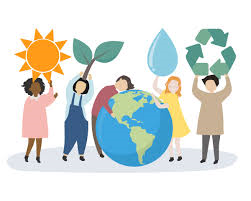 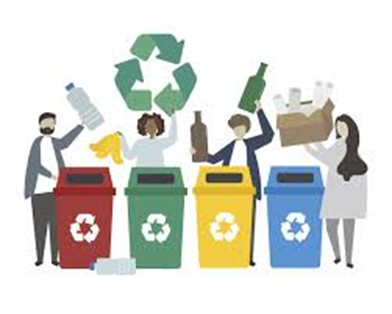 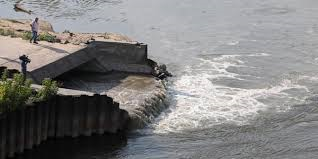 Katastrofa ekologiczna
zwykle nie jest wydarzeniem nagłym, ekosystemy mają określoną zdolność do znoszenia obciążeń bez wywoływania zmian struktury. 
W literaturze  wyróżniono cztery stopnie takich obciążeń:
stopień tolerancji (znoszenia obciążeń);
stopień uciążliwości (niekorzystny dla ekosystemu, istnieje możliwość powrotu do równowagi przy ustaniu zakłóceń);
stopień uszkodzeń i zagrożeń ekosystemu;
nieodwracalne uszkodzenie ekosystemu, którego konsekwencją jest katastrofa ekologiczna.
Okres od pojawienia się zakłóceń do momentu wystąpienia katastrofy ekologicznej nazywany jest kryzysem ekologicznym. 
Kryzysy i katastrofy ekologiczne mogą mieć zasięg lokalny lub globalny.
Zasady prawa ochrony środowiska
Czym są zasady prawa? 
Zasada zrównoważonego rozwoju – art. 3 pkt. 50 poś. rozumie się przez to taki rozwój społeczno- -gospodarczy, w którym następuje proces integrowania działań politycznych, gospodarczych i społecznych, z zachowaniem równowagi przyrodniczej oraz trwałości podstawowych procesów przyrodniczych, w celu zagwarantowania możliwości zaspokajania podstawowych potrzeb poszczególnych społeczności lub obywateli zarówno współczesnego pokolenia, jak i przyszłych pokoleń.
	 Tempo wykorzystywania/zużywania zasobów środowiska nie może przekraczać 	tempa ich naturalnej odnowy w celu zachowania tych zasobów do czasu pojawienia 	się ich substytutów (wykorzystanie nieodnawialnych zasobów środowiska powinno 	mieć tendencję malejącą). 
Zasada kompleksowości ochrony środowiska – ochrona poszczególnych składników środowiska powinna być realizowana z uwzględnieniem potrzeb ochrony pozostałych jego składników ( w celu zachowania równowagi przyrodniczej)
Zasady prawa ochrony środowiska
Zasada prewencji (zapobiegania) – art 6ust. 1 poś. Ten, kto podejmuje działania mogące negatywnie oddziaływać na środowisko ma obowiązek zapobiegać tym oddziaływaniom. 
Zasada przezorności art 6 ust. 2 poś. Należy, dokładając należytej staranności, zawczasu przewidzieć możliwe negatywne skutki działalności, gdy nie są w pełni rozpoznane negatywne dla środowiska efekty tego działania.
Zasada zanieczyszczający płaci– kto powoduje zanieczyszczenia środowiska, ponosi koszty jego usunięcia.
Zasada powszechnego dostępu do informacji art 9 poś.- KAŻDY ma prawo do informacji o środowisku i jego ochronie na warunkach określonych ustawą. Nie trzeba wykazywać żadnego interesu do pozyskania informacji. Organ nie może odmówić.
Zasady prawa ochrony środowiska
Zasada korzystania ze środowiska ar. 4- wyróżniono trzy rodzaje korzystania ze środowiska:
	powszechne korzystanie ze środowiska- korzystanie ze środowiska przysługuje z mocy ustawy każdemu i obejmuje korzystanie ze środowiska, bez użycia instalacji, w celu zaspokojenia potrzeb osobistych oraz gospodarstwa domowego, w tym wypoczynku oraz uprawiania sportu
	zwykłe korzystanie ze środowiska- korzystanie wykraczające poza ramy korzystania powszechnego, co do którego ustawa nie wprowadza obowiązku uzyskania pozwolenia, oraz zwykłe korzystanie z wody w rozumieniu przepisów ustawy – Prawo wodne
	szczególne korzystanie ze środowiska -korzystanie ze środowiska wykraczające poza ramy korzystania powszechnego może być, w drodze ustawy, obwarowane obowiązkiem uzyskania pozwolenia, ustalającego w szczególności zakres i warunki tego korzystania, wydanego przez właściwy organ ochrony środowiska
Administracja ochrony środowiska
Administracja rządowa : minister ds. środowiska, minister ds. ochrony klimatu i energii , Generalny Dyrektor Ochrony Środowiska, Regionalni Dyrektorzy Ochrony Środowiska
Naczelny:
Minister Klimatu i Środowiska – naczelny organ ochrony środowiska
Centralna: 
Główny Inspektor Ochrony Środowiska
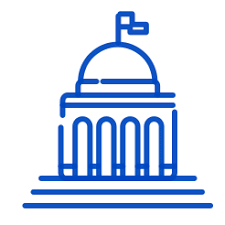 Administracja ochrony środowiska
Minister wł. ds. środowisk, klimatu i energii (m.in.):
ochrona i kształtowanie środowiska i racjonalne wykorzystanie zasobów
ochrona: powietrza – zanieczyszczenia, hałas
geologia i gospodarka zasobami naturalnymi (kopaliny)
pozyskiwanie energii – elektroenergetyka, odnawialne źródła energii
kształtowanie, ochrona i racjonalne wykorzystanie zasobów wodnych ( w tym ochrony przeciwpowodziowej, przeciw suszy, służby meteologiczne i hydrologiczne
ochrona lasów
ochrona klimatu
Itp..
Inspekcja ochrony środowiska
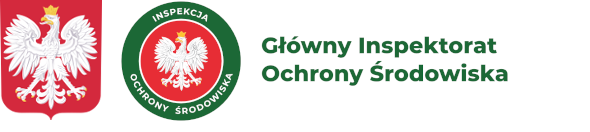 Inspekcja kontroluje przestrzeganie przepisów o ochronie środowiska i racjonalnym wykorzystywaniu zasobów oraz bierze udział w postępowaniach dotyczących ustalenia warunków zabudowy i zagospodarowania terenu dla przedsięwzięć mogących znacznie oddziaływać na środowisko. Inspekcja Ochrony Środowiska koordynuje również działalność państwowego monitoringu środowiska. 
Organy:
Główny Inspektor Ochrony Środowiska
Wojewódzki inspektora ochrony środowiska, jako kierownika wojewódzkiej ochrony środowiska
Główny Inspektor Ochrony Środowiska:
 kierujący działalnością Inspekcji Ochrony Środowiska 
jest centralnym organem administracji rządowej - powoływanym i odwoływanym przez Prezesa Rady Ministrów. 
Główny Inspektor Ochrony Środowiska przy pomocy Głównego Inspektoratu Ochrony Środowiska oraz wojewodowie przy pomocy wojewódzkich inspektorów ochrony środowiska, jako kierowników wojewódzkich inspekcji ochrony środowiska, wchodzących w skład zespolonej administracji wojewódzkiej, wykonują zadania Inspekcji. Podstawowe zadania Inspekcji Ochrony Środowiska to
kontrola przestrzegania przepisów prawa o ochronie środowiska,
badanie stanu środowiska, w ramach programu Państwowego Monitoringu Środowiska oraz 
przeciwdziałanie poważnym awariom.
Organy administracji terenowej i specjalnej
Administracja specjalna:

Prezes Wyższego Urzędu Górniczego 
Regionalny Dyrektor Ochrony Środowiska- odpowiada za OŚ na terenie województwa
Dyrektor Urzędu Morskiego- administracja morska
Dyrektor Zarządów Zlewni- administracja wodna

Wojewoda – jako przedstawiciel Rady Ministrów w województwie ponosi odpowiedzialność za realizację polityki w województwie, w tym z zakresu ochrony środowiska, poprzez wydawanie poleceń obowiązujących wszystkie organy administracji rządowej. Wydaje decyzje w sprawach m.in..:
ustalenia lokalizacji drogi krajowej
przedsięwzięć kwalifikowanych jako mogące znacząco oddziaływać na środowisko.
wprowadzenia ochrony indywidualnej
tworzenia obwodów łowieckich
ograniczenia populacji roślin/zwierząt stanowiących zagrożenie dla życia/zdrowia/gospodarki.
Organy Administracji Samorządowej
Sejmik województwa – opracowuje i uchwala:
strategię rozwoju województwa
wojewódzki program ochrony środowiska
Marszałek województwa m.in. 
orzeka w sprawach opłat za: emisję zanieczyszczeń, składowanie odpadów. 
Rada powiatu m.in..:
ustanawia powiatowy program ochrony środowiska
tworzy obszary ograniczonego użytkowania (z wyjątkiem uprawnień wojewody)
Starosta m.in.:
orzeka o obowiązku sporządzenia planu ekologicznego i działań w celu usunięcia przyczyny szkodliwego oddziaływania na środowisko
nadzoruje wykonanie uproszczonych panów urządzania lasu i określa zadania z zakresu gosp. leśnej dla lasów niepaństwowych
orzeka w sprawach rekultywacji gruntów
orzeka w sprawach wyłączenia gruntów rolnych/leśnych z dotychczasowego wykorzystywania.
Rada gminy m.in,:
uchwala studium uwarunkowań i kierunków zagospodarowania przestrzennego
uchwala miejscowy plan zagospodarowania przestrzennego
uchwala  gminny program ochrony środowiska
zasady utrzymywania porządku i czystości w gminie
wprowadzenie niektórych form ochrony przyrody 
zapobieganie bezdomności i wyłapywanie bezdomnych zwierząt
Wójt/burmistrz/prezydent miasta m.in.:
ustalenie warunków zabudowy i zagospodarowania terenu
współdziała w postępowaniu koncesyjnym (na podstawie prawa górniczego i geologicznego)
decyzja o odebraniu zwierzęcia zaniedbanego/ okrutnie traktowanego